Glaciers, Climate, and Global Warming
Glaciers
Large masses of ice that form on land
for a number of years, more snow falls in winter than melts in summer
deform and flow due to their own weight 
force of gravity
strength of ice
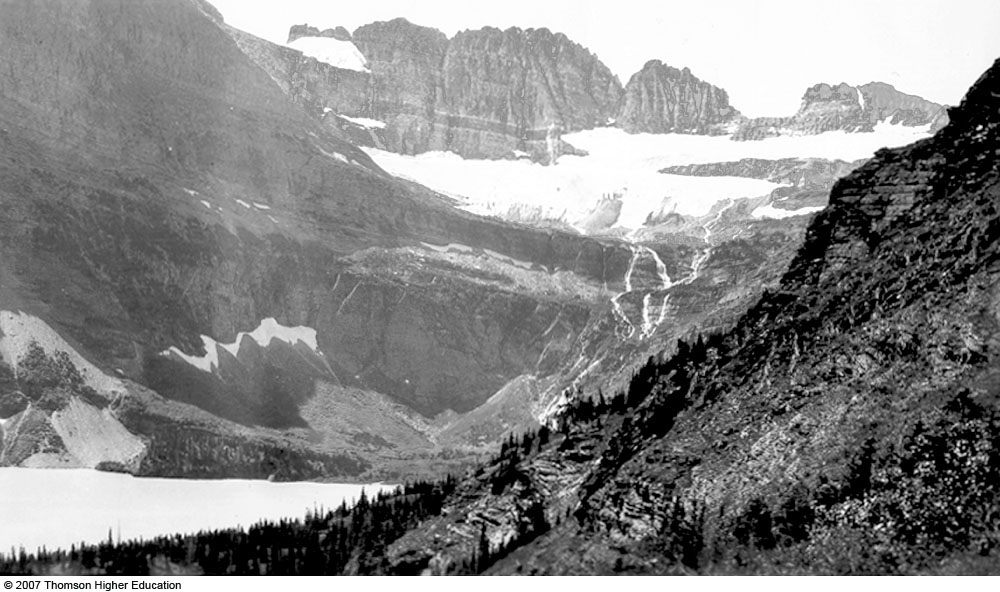 Glacial Budget
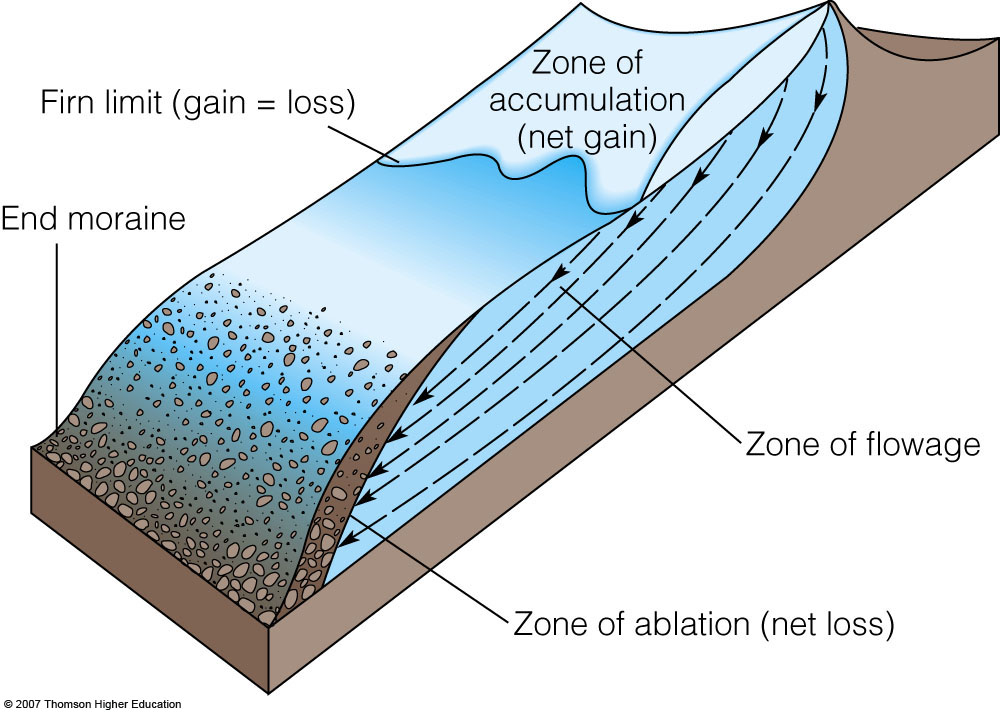 Features of Glacial Erosion
U-shaped canyons





fjords
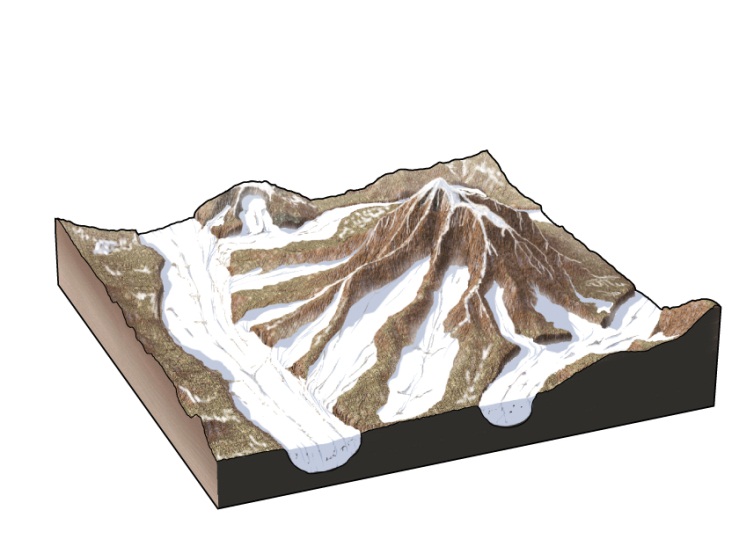 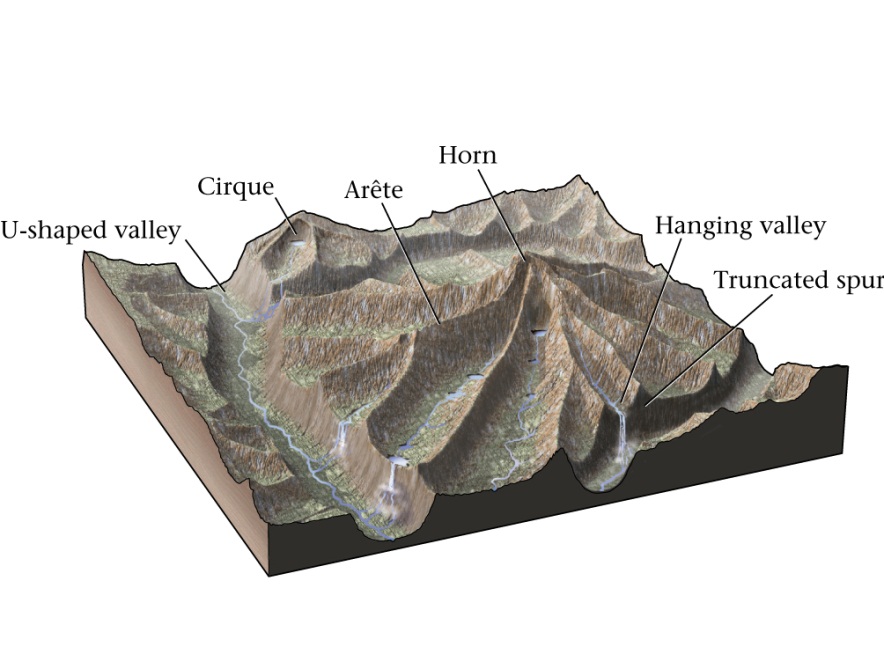 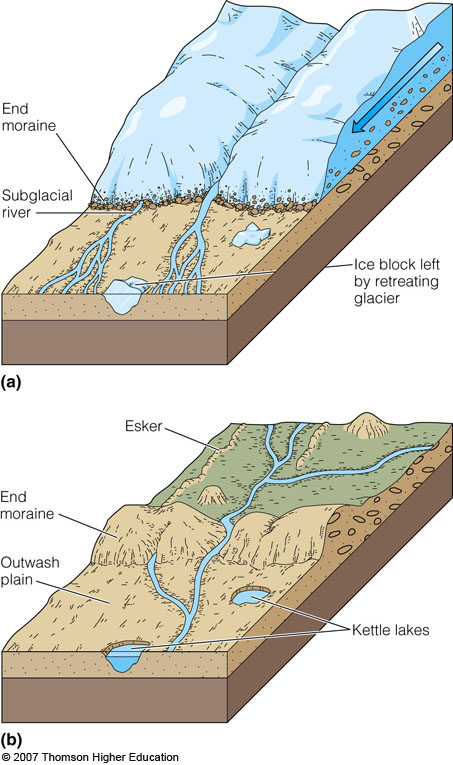 Depositional Features
End (terminal) moraine



Kettle lakes
Changing Glaciers
Stationary Glacier
Accumulation = Ablation
Receding Glacier
Accumulation < Ablation
Advancing Glacier
Accumulation > Ablation
How can you tell?
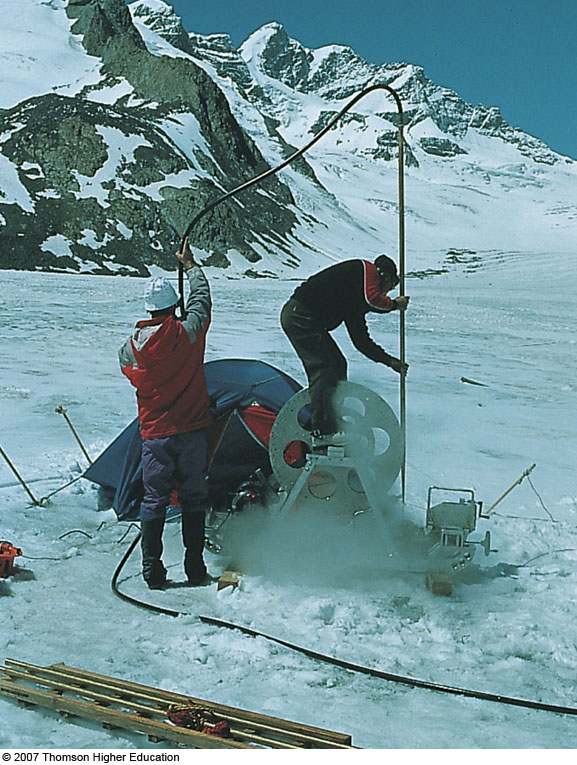 Measure Them:
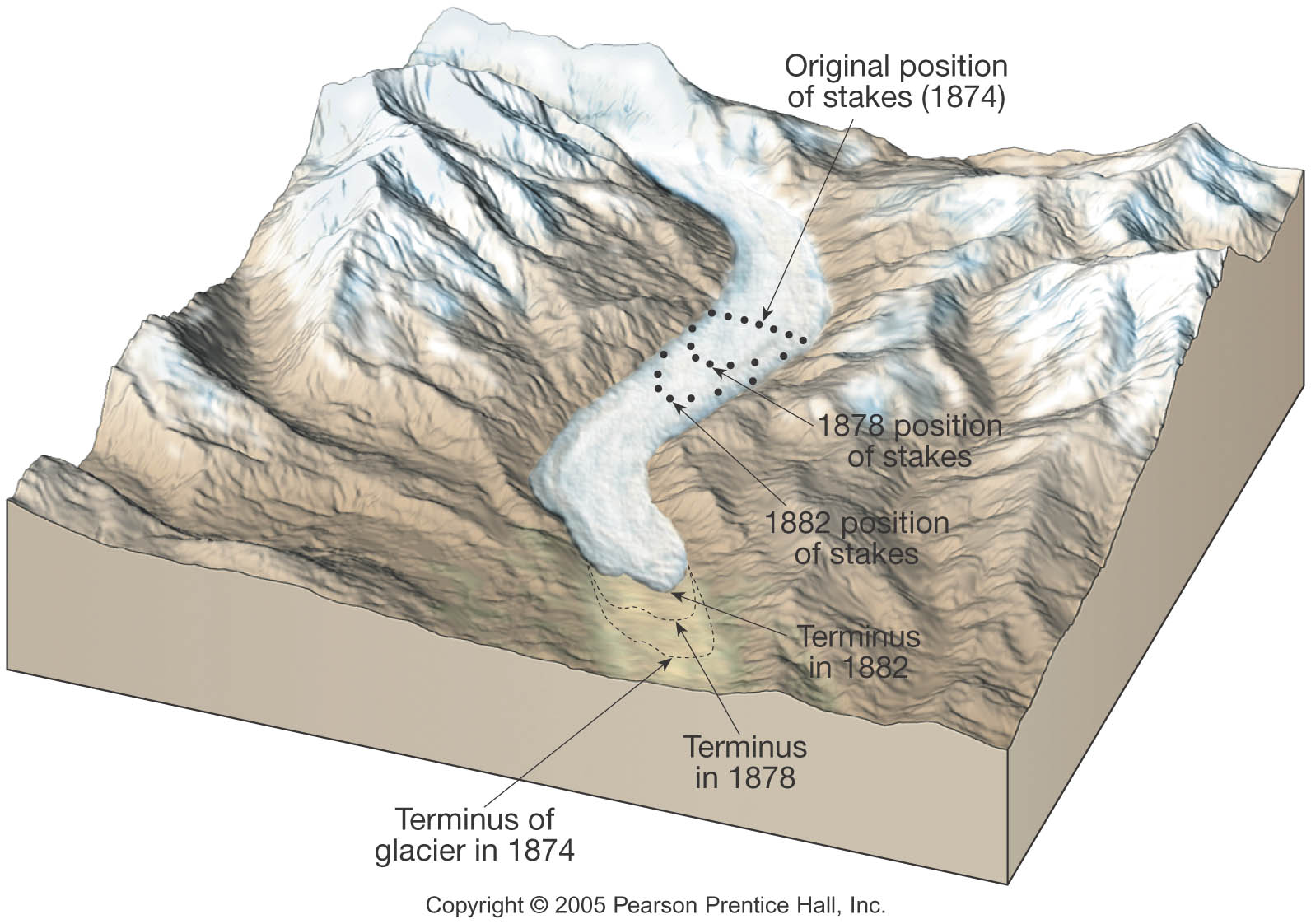 Pleistocene Glaciation
Note Changes:
Soil conditions
Local groundwater
Shoreline configuration due to sea-level changes and isostatic rebound
Human Transport Routes
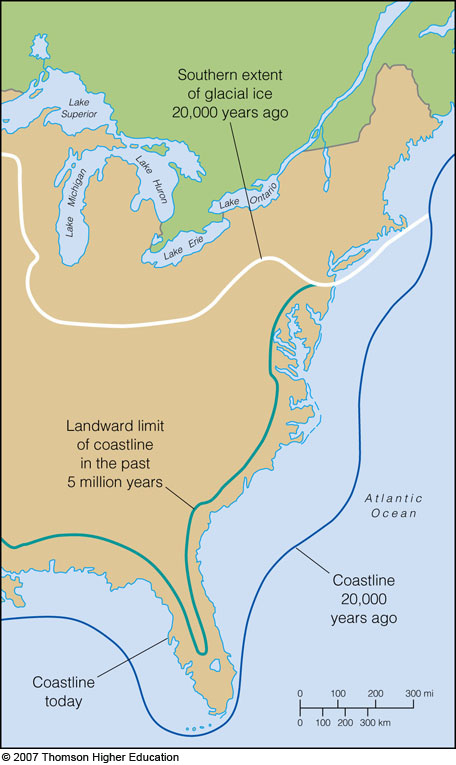 Glacial epochs come and go
Called Glacial and Interglacial periods
Controlled by Climate
Shoreline moves!
Weather vs.  Climate
Both deal with atmospheric phenomena
Weather denotes the state of the atmosphere over short time scales - hours or days
Climate denotes these phenomena over long time scales -many years or centuries
Seasons denote an intermediate time scale of months.
What Do We Measure?
“ELEMENTS” of weather are different from “elements” of the Periodic Table:
Air Temperature (measured in the shade)
Humidity
Type/Amount of Cloudiness
Type/Amount of Precipitation
Air Pressure
Wind Speed and Direction.
Atmospheric Pressure“The Weight of the Overlying Molecules”
Measured with a Barometer
“baro-” = pressure, “-meter” = measuring device
Pressure of One Atmosphere = 1 bar
Variations in pressure at the surface of the Earth are measured in thousandths of a bar = millibars
Avg pressure @ sea level = 1.013 bars = 1013 mb
Variations result from:
Changes in altitude
Changes in the direction of net movement of air.
Pressure Changes: Altitude
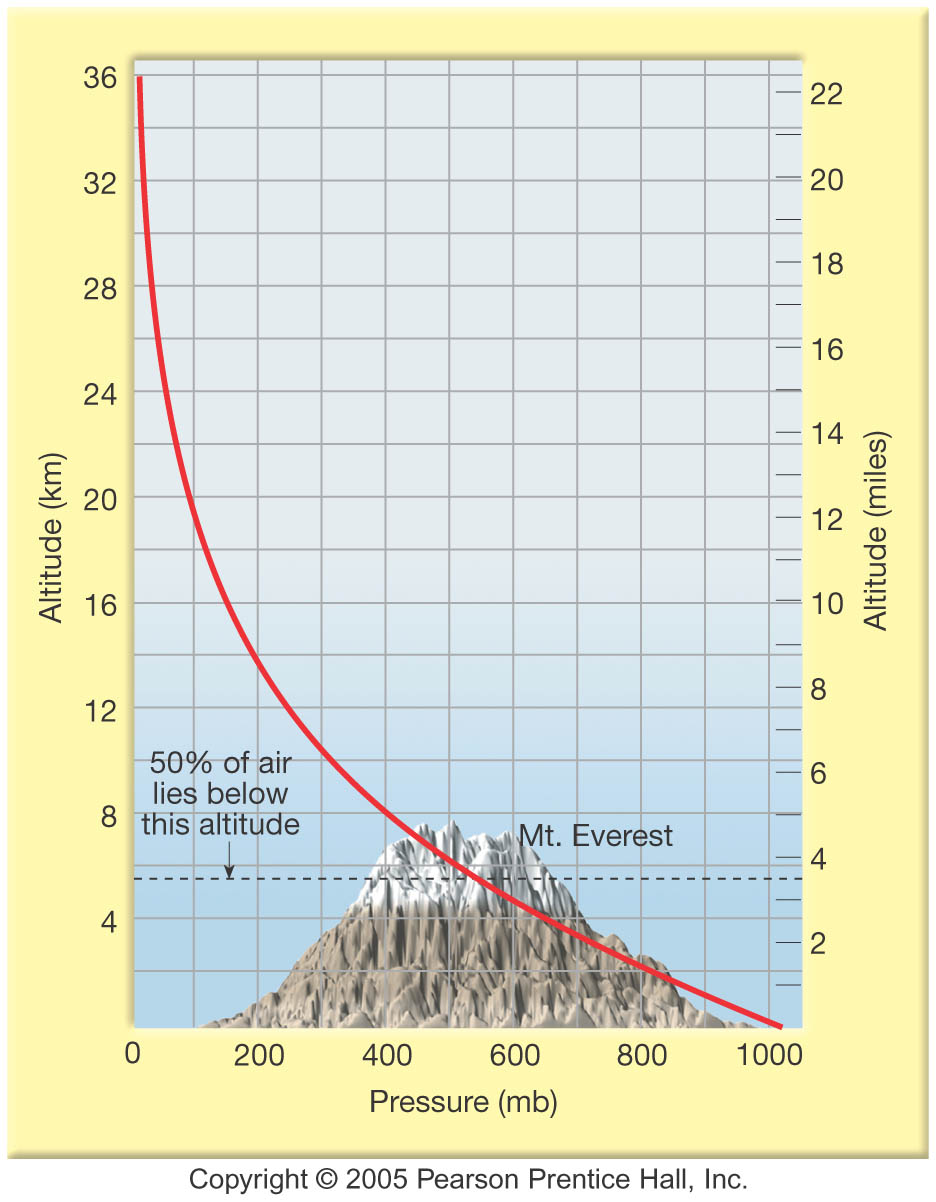 Gravity holds air molecules close to Earth
Air is “concentrated” nearest the Earth
Fewer air molecules at higher altitudes
Only light or energetic molecules can bounce to higher altitudes
Pressure can be a measure of the “proportion of air:”
At 500 mb, half the air is above, half below
500 mb occurs at about 5.6 km elevation.
Composition of Dry Air
Air is composed of molecules in gaseous form
DRY air (excluding H2O) contains:
71% Nitrogen (mostly N2)
21% Oxygen (O2, some O3)
0.93% Argon gas (Noble Gas!)
~0.035% CO2
~0.035% other components
Some of these constituents have important properties...
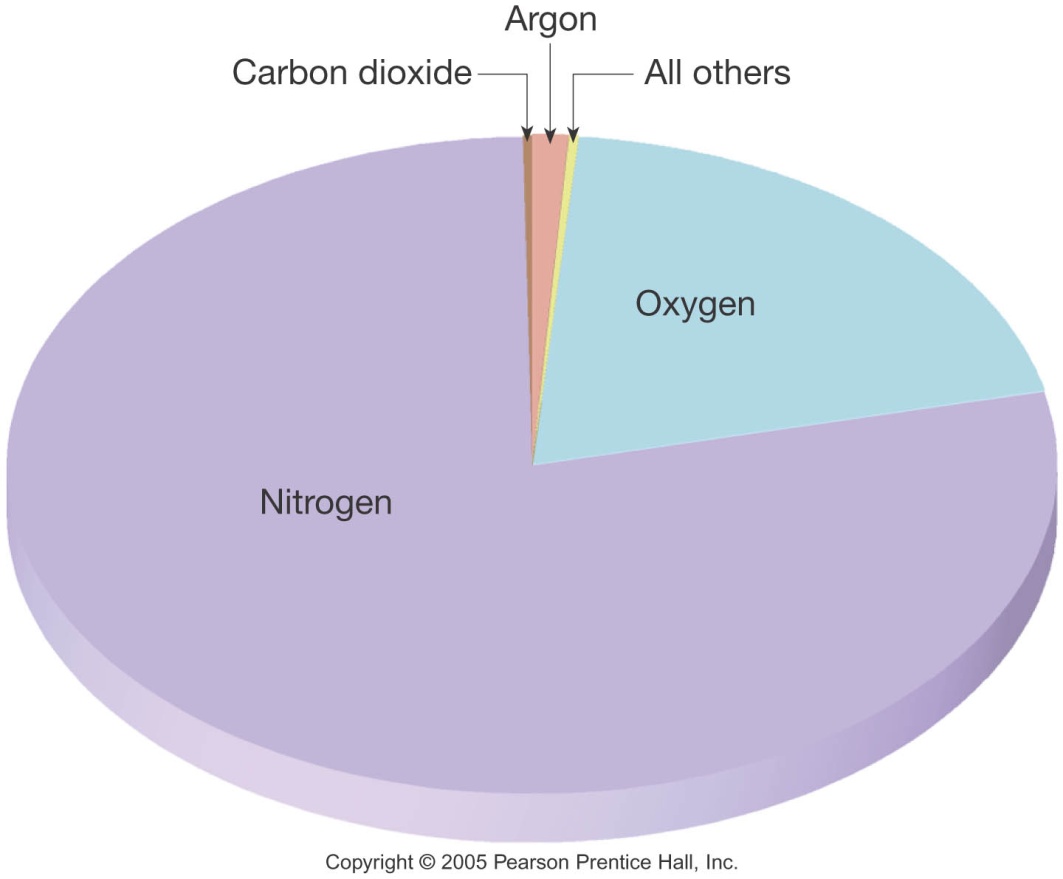 [Speaker Notes: Last = Pie Chart]
Variable Components: DUST
Dust is made of (for example):
Silicate materials
Salt crystals
Dust plays some very important roles:
Reflects sunlight back into space
There was a ½° DROP in average global temperature after the eruption of Mt. Pinatubo in 1992!
Absorbs sunlight
Helps to warm the atmosphere
Important nucleus for condensation
Every raindrop initially forms around a particle.
Variable Components: Ozone
Ozone (O3) can act as a POLLUTANT...
Smell of “burnt air” after a lightning strike
Not good for us to breathe
...but also acts as a PROTECTANT
Ozone is a strong absorber of ultraviolet (UV) radiation that can kill living organisms
More on this later...
The Ozone Hole Problem
The “ozone hole” is a well-defined, large-scale destruction of the ozone layer over Antarctica that occurs each Antarctic spring.
The word "hole" is a misnomer; the hole is really a significant reduction in ozone concentrations which results in the destruction of up to 70% of the ozone normally found over Antarctica
Ozone is very reactive, easily losing its third oxygen atom in the presence of other highly reactive compounds called radicals, which contain chlorine, hydrogen, nitrogen, or bromine. Minute quantities of these radicals can cause large decreases in ozone because they are not consumed in the reaction. This is called a catalytic cycle.
Ozone Hole and CFCs
Humans have introduced Chlorofluorocarbons (CFCs) that interact with ozone
CFCs are INERT at the Earth’s surface
Make great aerosol propellants
Drift up into the stratosphere
CFCs are broken down by UV rays (like ozone)
Products re-unite with that free oxygen atom...
...so Ozone cannot reform
CFCs continue to deplete the supply of ozone...
Ozone Holeis Seasonal
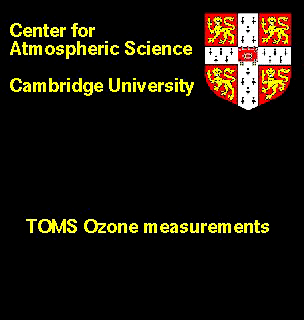 In Antarctica, it grows in the Spring (October) and shrinks in the Fall (March).
Variable Components: CO2 + H2O
Gases are TRANSPARENT to Visible Light
They allow sunlight to pass through the atmosphere
How do we know this?  Hmm...
CO2 & H2O ABSORB IR Radiation from Earth
They help keep atmosphere warm
Any increase in their abundance means warmer temperatures
These are two important Greenhouse Gases.
TemperatureA Specific Definition
Temperature is often a relative measure:
“This porridge is too hot!”
“This porridge is too cold!”
“Temperature is a measure of the average kinetic energy (thermal energy of motion) of the particles of a substance.”
We will use a more objective measure:
Thermometer measures T in C
Freezing pt of Water = 32F = 0C
Boiling pt of water = 212F = 100C
Heating = Transfer of Thermal Energy
Some Physics:
Hot objects have molecules with lots of thermal energy
They try to give that energy to objects that are “less fortunate” (cold objects) – or to empty space
Hot objects heat cool objects
We don’t say that a cold object is cooling a hot object
“Hot coffee warms the ice” in your Iced Mocha
More Physics
Newton’s Law of Cooling
“The rate of change of the temperature of an object is proportional to the difference between its own temperature and the ambient temperature (the temperature of its surroundings).”
ΔQ = mCP ΔT
Δ = “difference in,” Q = Heat (in cal), m = mass (g), CP = heat capacity (cal/g °C), T = temperature (°C)
Simply put, the larger the difference in temperature between an object and its surroundings, the faster the exchange of heat”
Heat Transfer: Conduction
Conduction works in Solids
Molecules that make a solid heat their neighbors
Energy spreads through matter that does not move
Ex:  Iron Barand Blowtorch.
Heat Transfer: Convection
Convection works in Fluids
Heated molecules move away (up)
Energy spreads when matter moves, carrying the energy
Ex: hot air rises.
Heat Transfer: Radiation
Works in Vacuum (between gas molecules)
”Photons” radiate through empty space from hot object
Energy spreads to matter that can absorb photons
Ex: Sun, Campfire
The closer you are to the heat source, the more photons you absorb.
The Nature of Light
Light is one STRANGE phenomenon!
Electric and magnetic forces are really two aspects of the same phenomenon, which we now call electromagnetism
Light exhibits BOTH wave-like (wavelength) AND particle-like (photon) natures
Electromagnetic Spectrum
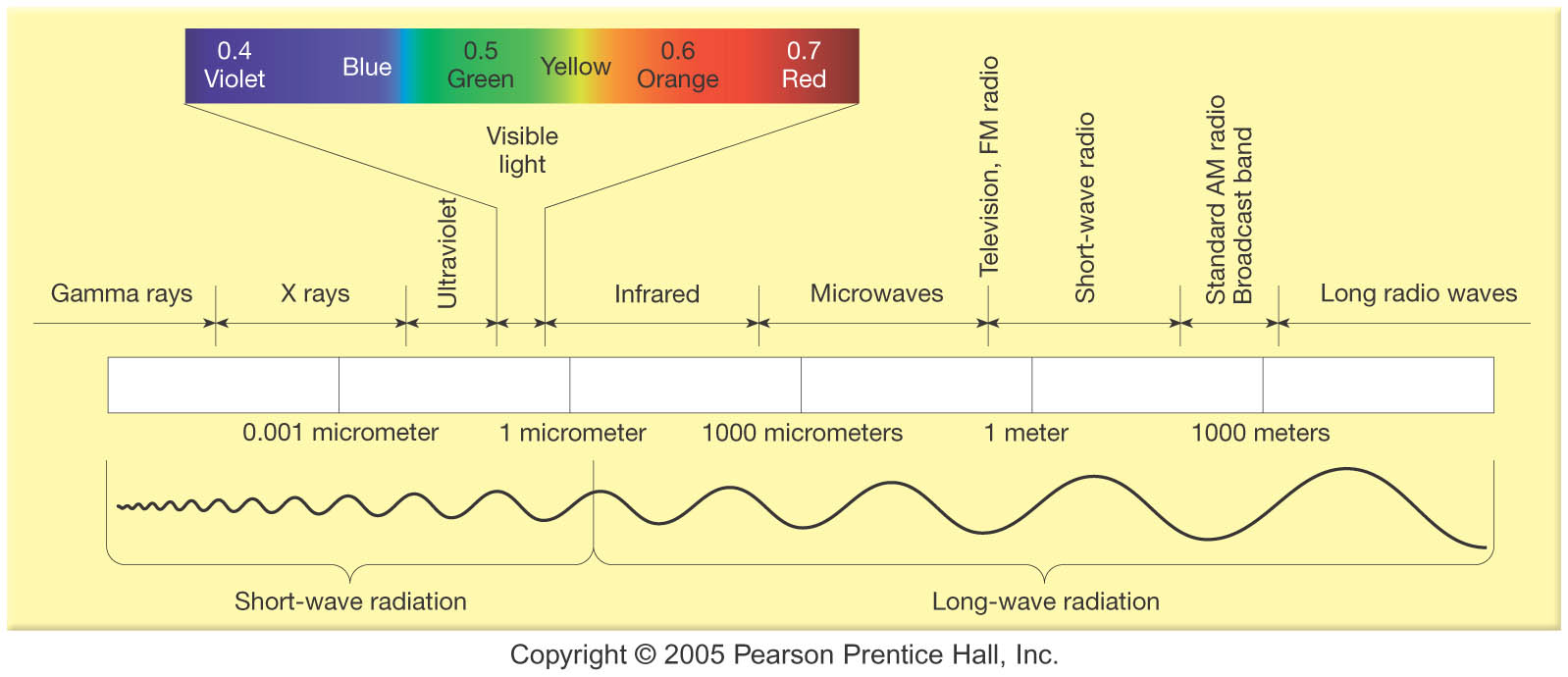 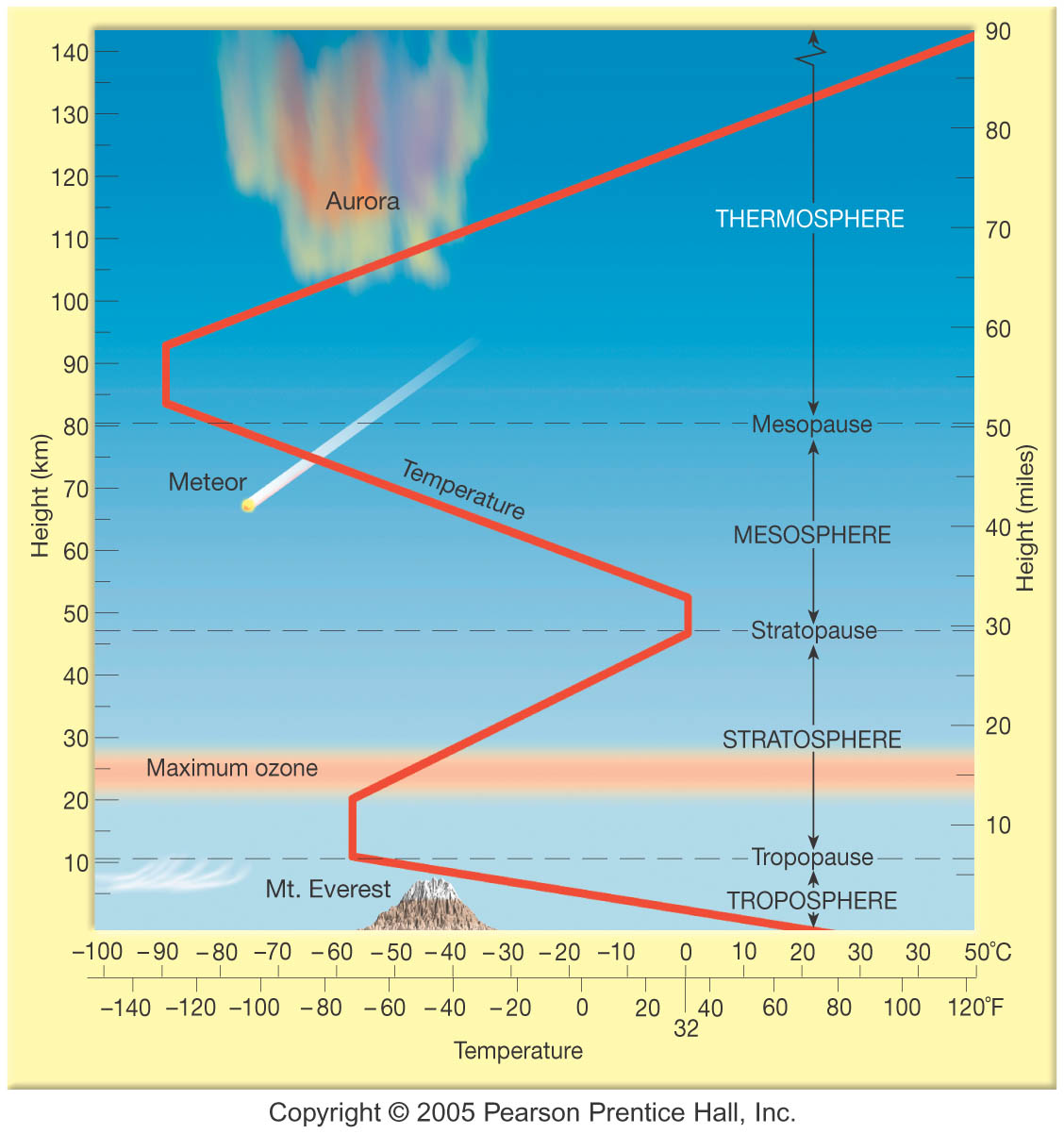 Troposphere: Where the Weather Happens
Temperature DROPS with altitude
Abundance of Greenhouse Gases
Heated by the Sun?
Gamma, X-rays absorbed in Thermosphere
UV absorbed in Stratosphere
VIS passes through it all!
How do we know that?
Albedo
Reflectivity of surface
Fresh snow:
Asphalt
Green Forest:
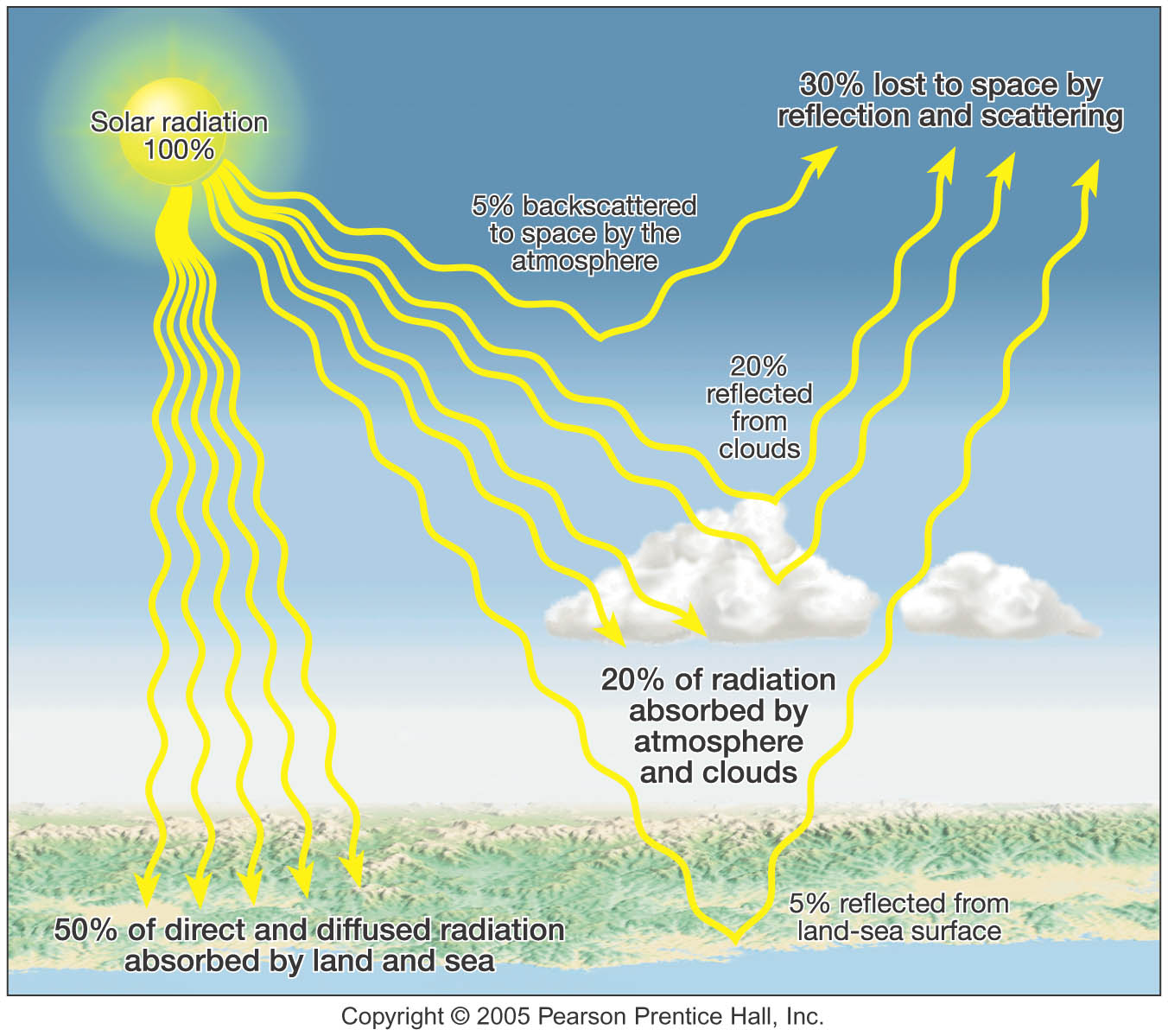 Greenhouse Effect
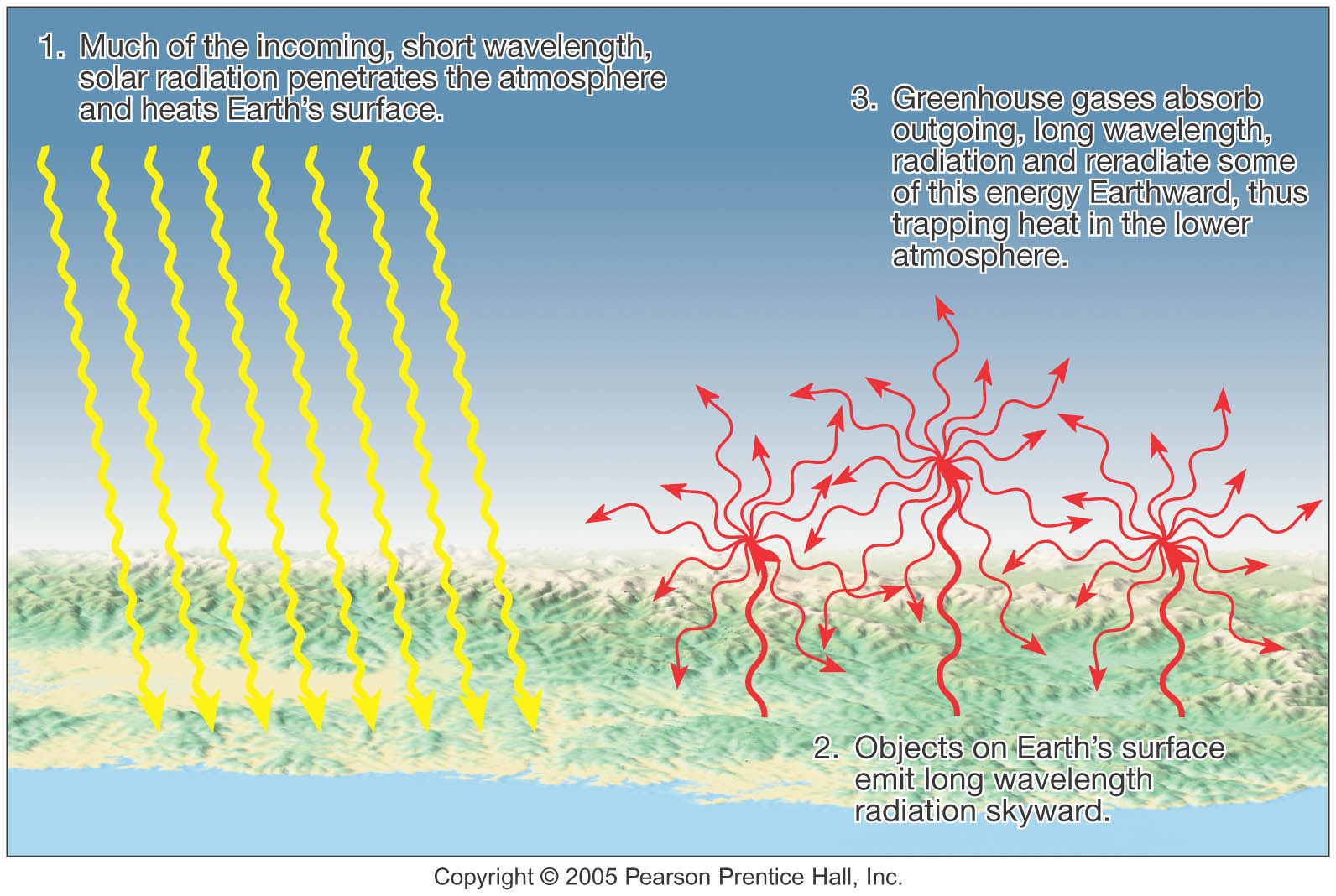 Analogy
Think of GHGs as baseball mitts…
Are mitts being added?
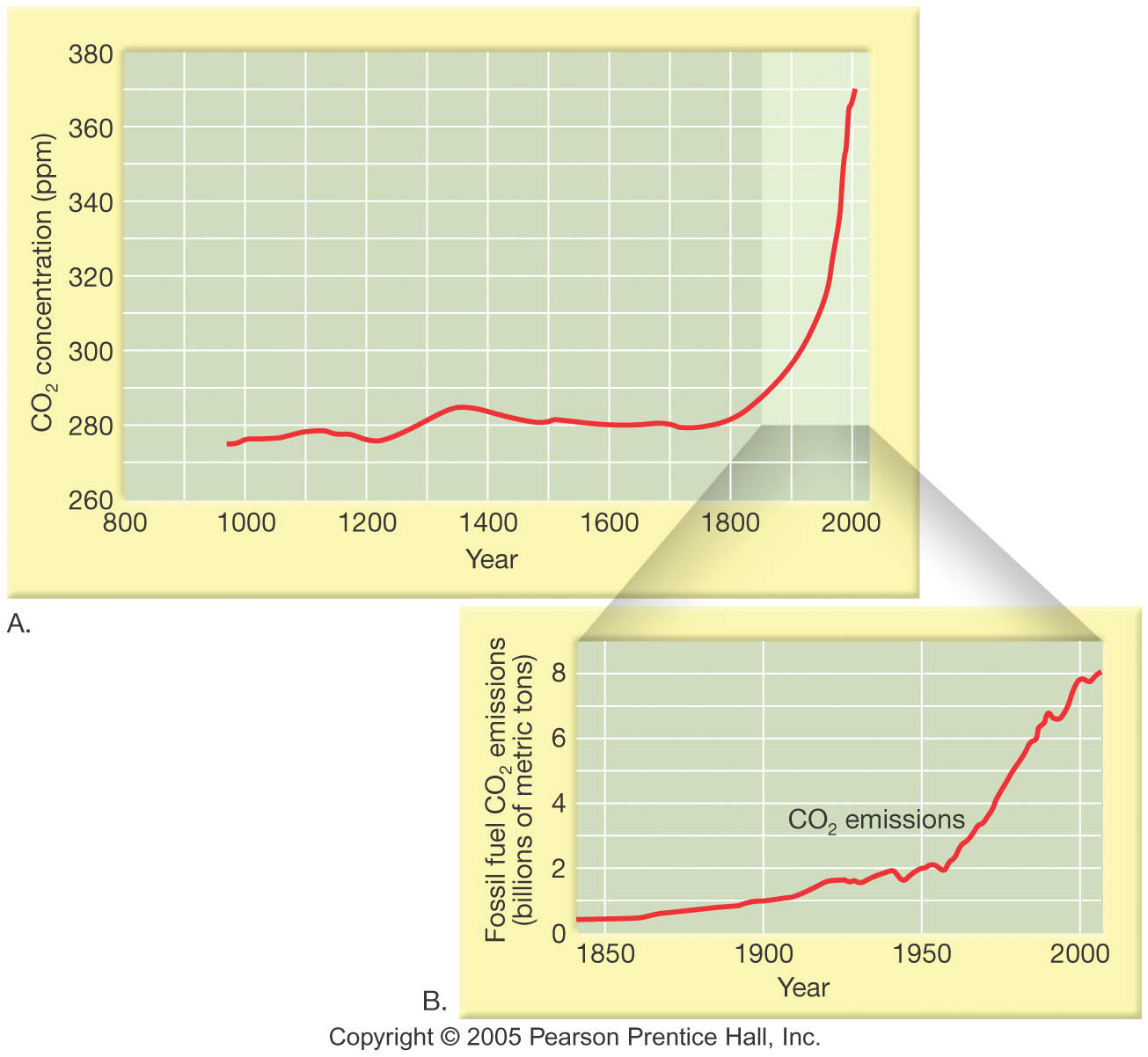 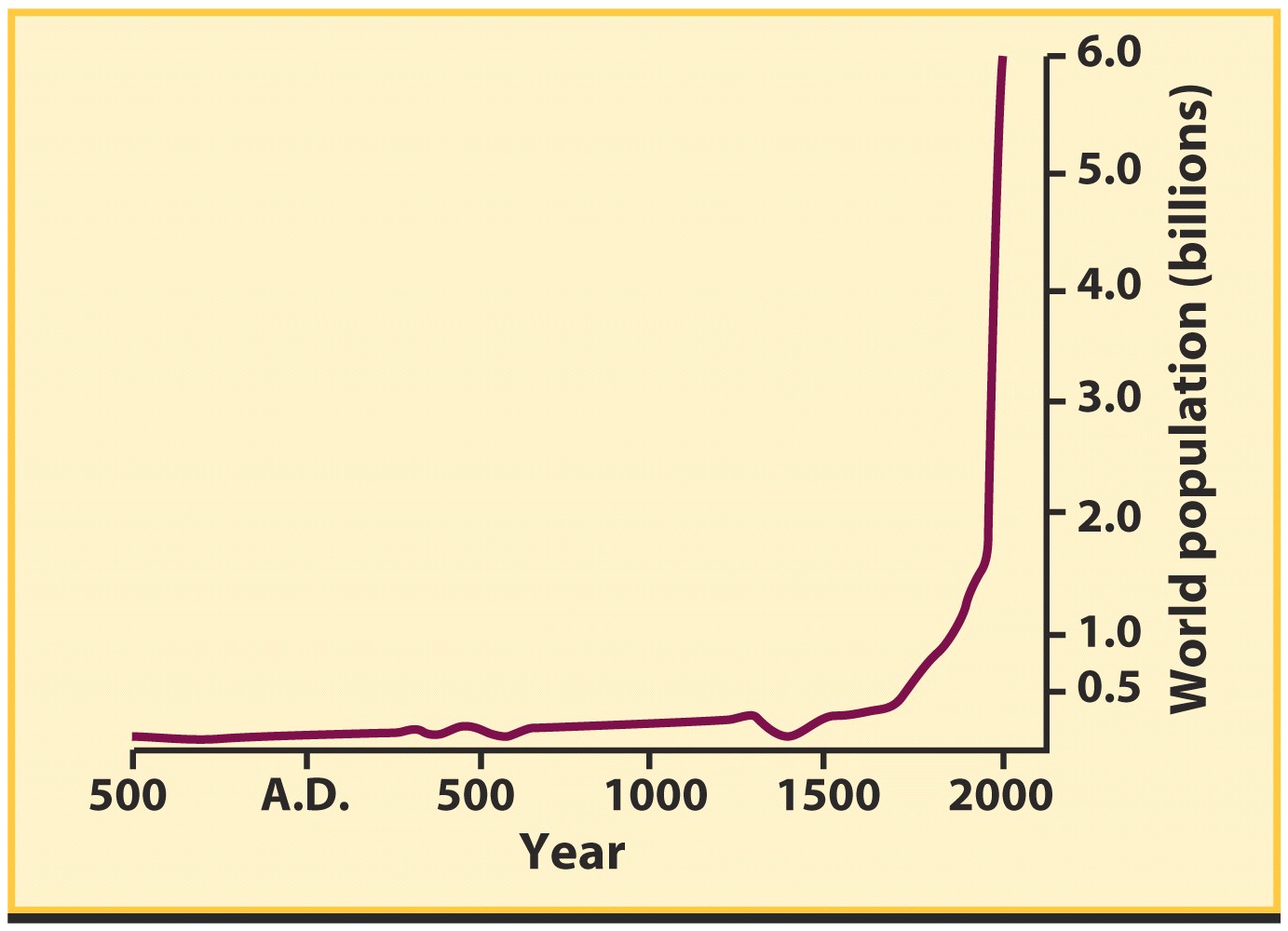 Adding Mitts?
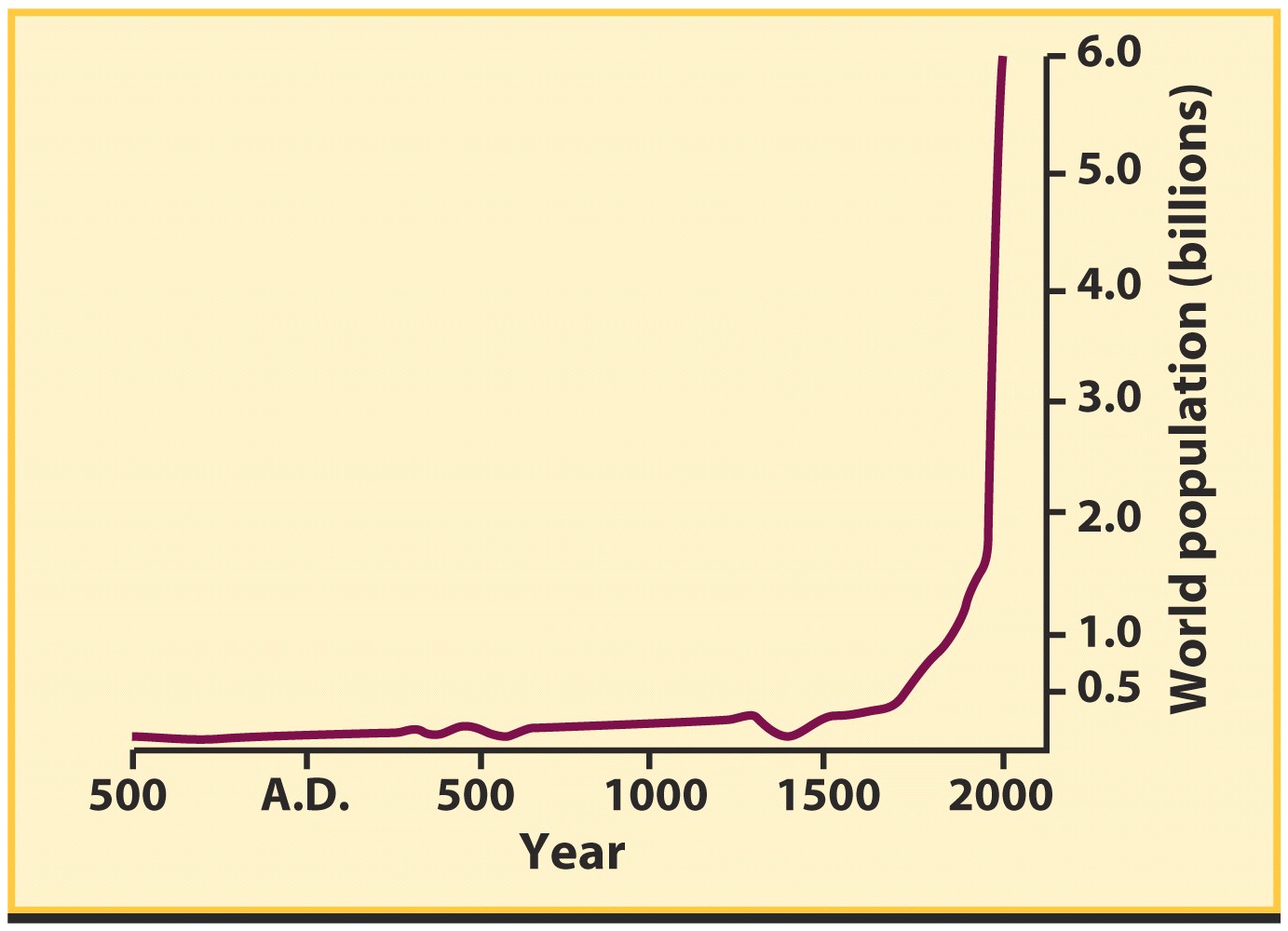 Predictions of Climate Change
Globally, average surface temperatures will increase
Globally, average precipitation will increase, but its distribution is uncertain
Northern hemisphere ice will decrease, southern hemisphere ice may increase
Arctic land areas will experience wintertime warming
Sea level will rise at an increasing rate with drowning of low-level coastal plains
Decreasing soil moisture in the northern hemisphere may make farming nearly impossible in much of North America and Europe
Plants and animal ranges will expand in some cases, shrink or disappear altogether in others